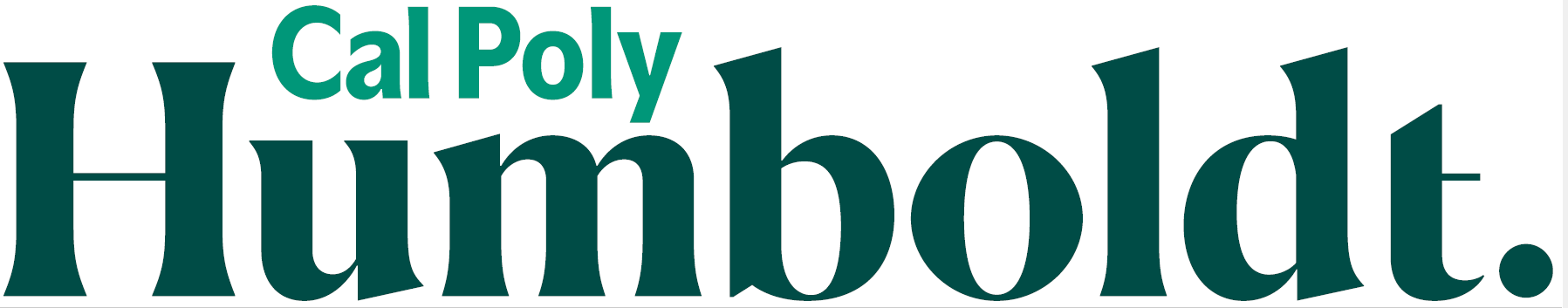 California State Polytechnic University, Humboldt
JOC Pre-Bid Meeting: 
Bid Solicitation # IFB PW-25
March 18, 2025, 10:00amPDT
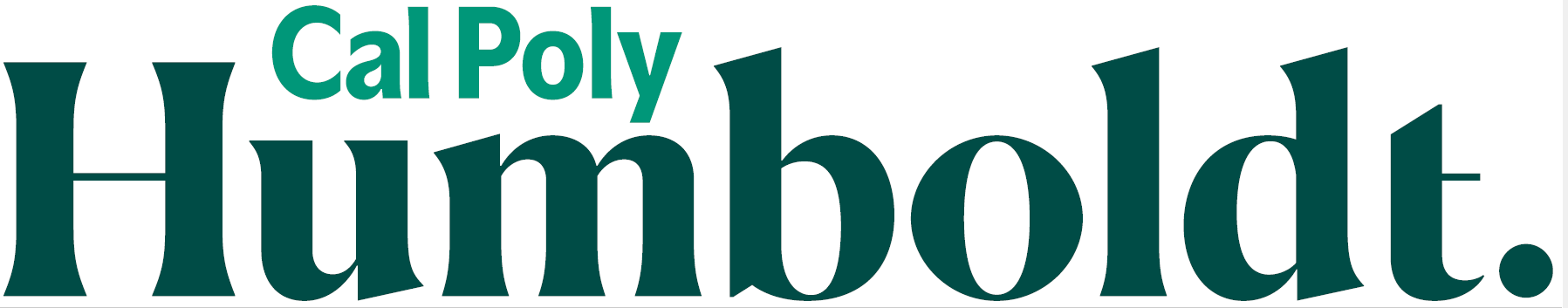 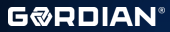 Nothing written in this presentation supersedes what is provided in your bid package.  Any deviations or changes to the bid documents will be provided in the form of an addendum.
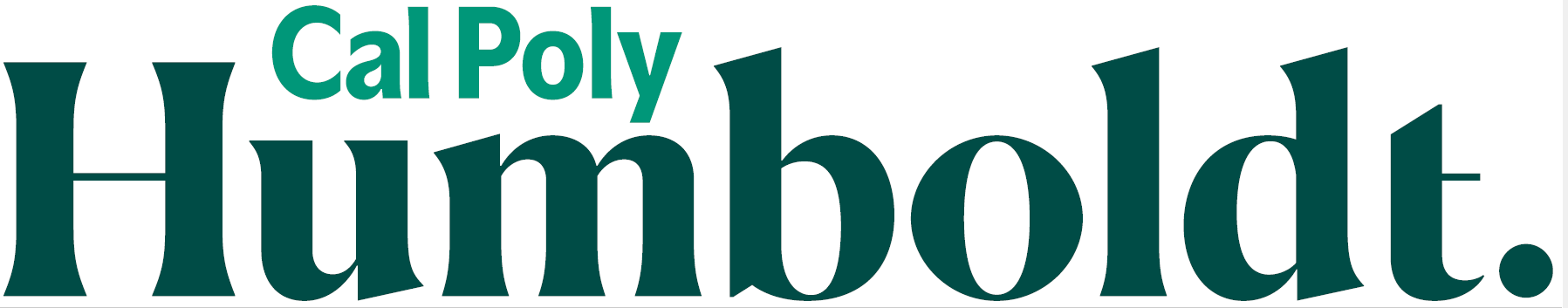 Pre-Bid Conference Agenda
Introductions
JOC Process
Understanding the CTC
Calculating the Bid
Solicitation Details
Questions
JOC Key Players
CSU Campus
Gordian
JOC Contractor
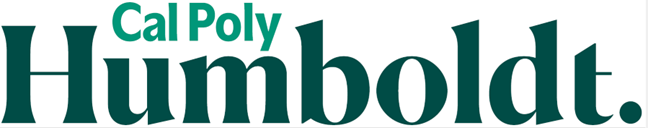 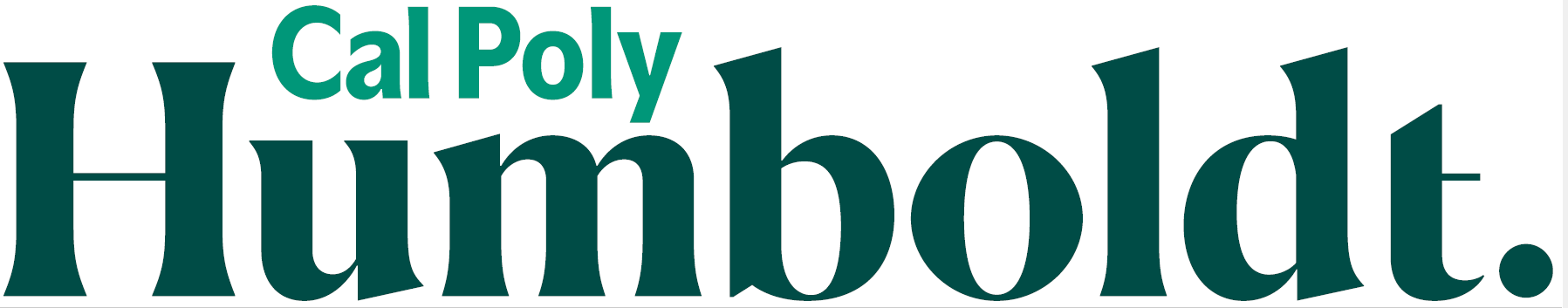 JOC Process
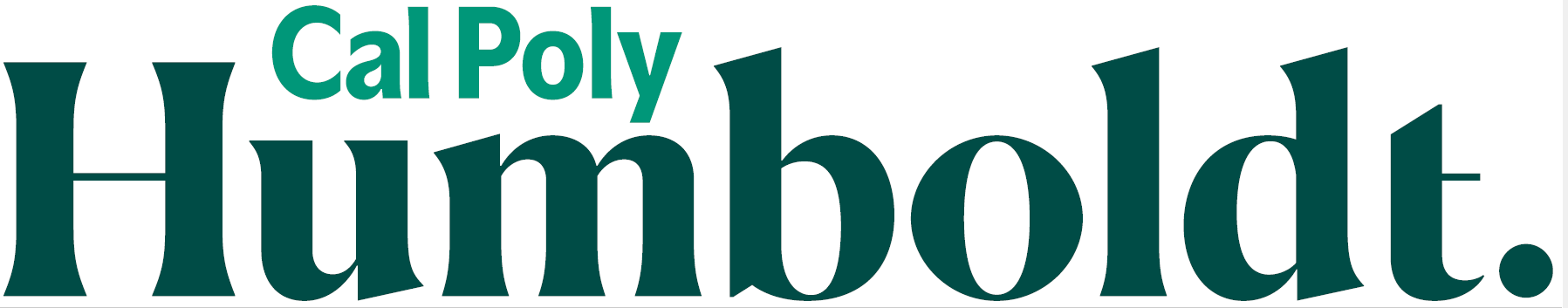 Job Order Contracting
Indefinite delivery/indefinite quantity process (IDIQ)
Enable contractors to complete a substantial number of individual projects with a single bid
Tasks based on competitively-bid, preset prices


Saves time and money
Provides transparency and auditability
Definition







Value
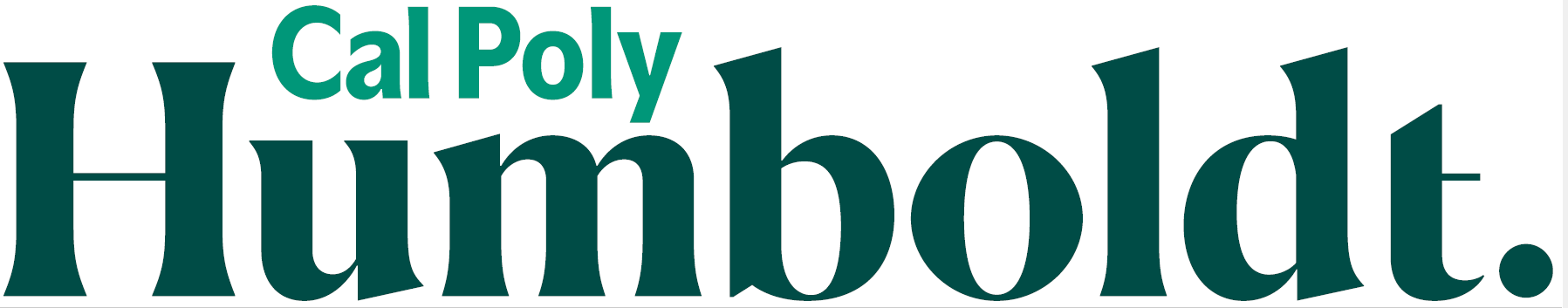 CSU Projects Since 1999
More than $900 MM completed:
Classroom, Science Lab, Dorm Room, Locker Room remodels
Roofing Repair and Replacement 
Mechanical (HVAC), Electrical and Plumbing 
Parking lot repaving
IT Upgrades
Deferred Maintenance
HAZMAT
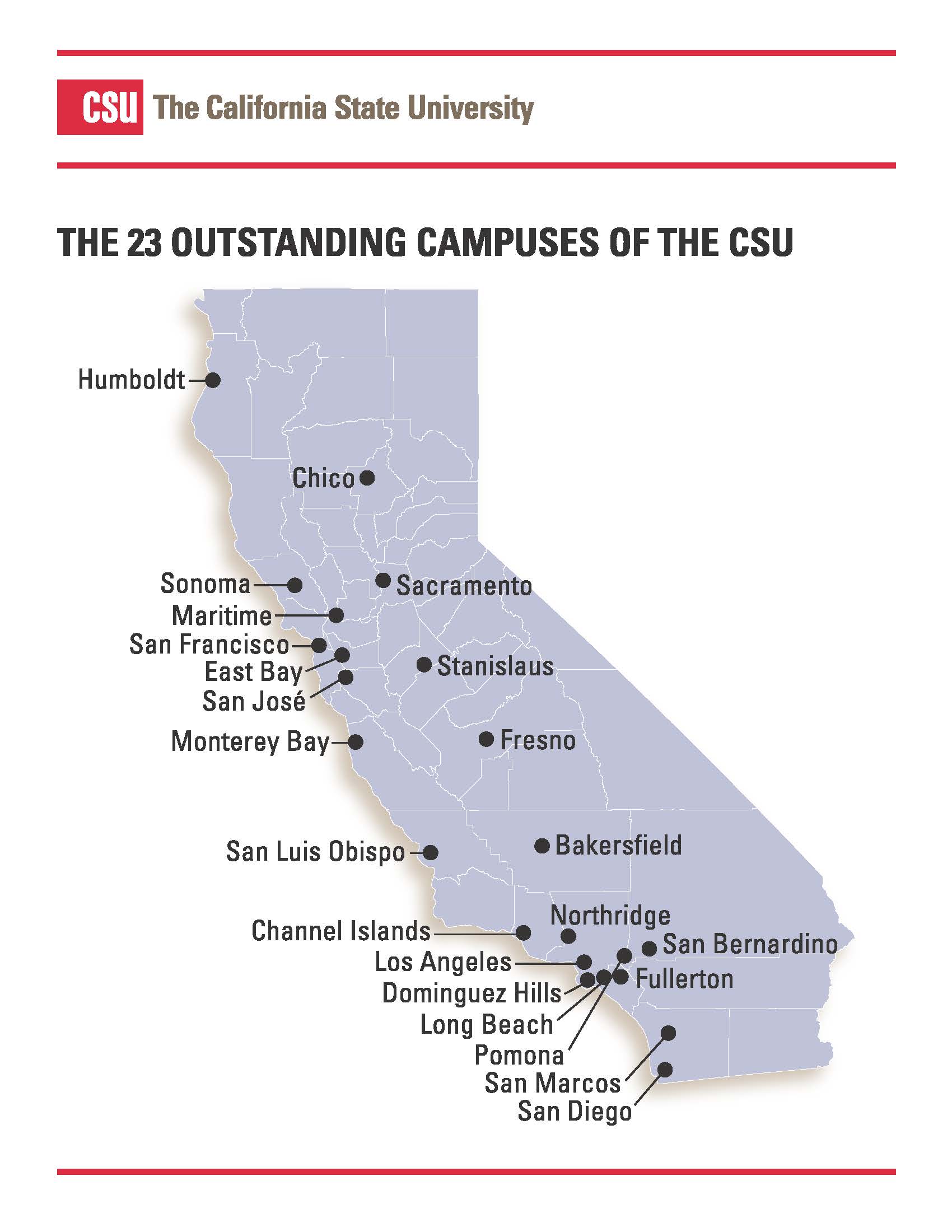 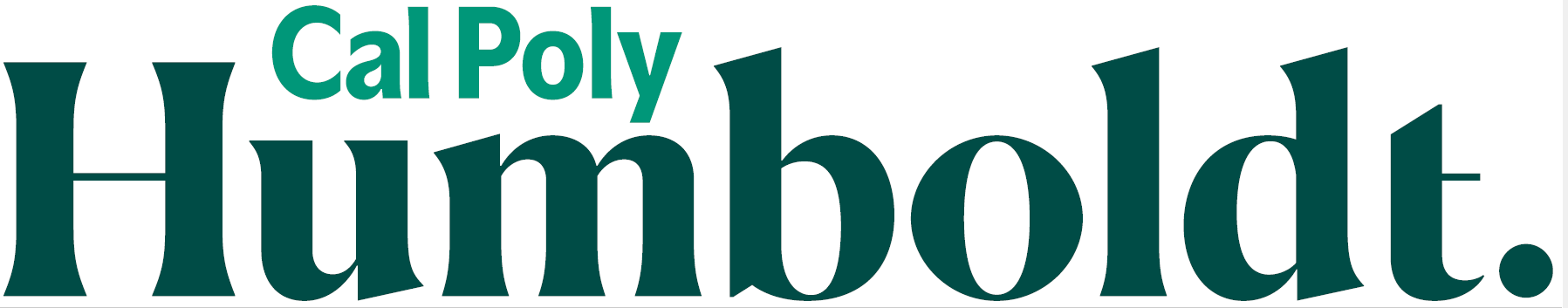 Types of Projects
Contract Values: $0-$3,000,000
Minor Cap Limit: $1,103,000
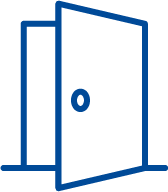 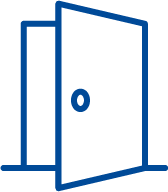 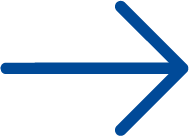 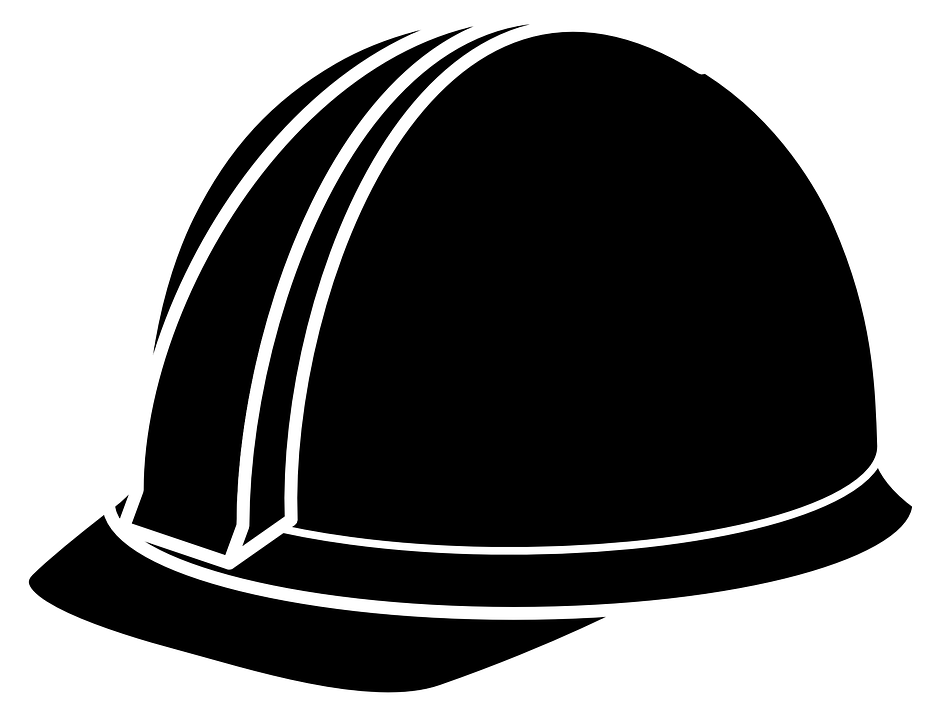 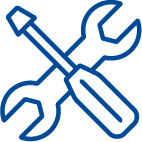 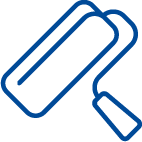 Replacement in-kind
Remodeling
Repairs
Renovations
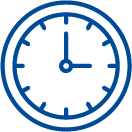 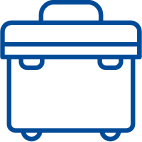 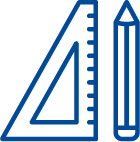 Time sensitive projects
Maintenance
Alterations
[Speaker Notes: Speak to the RRR and no new construction
From one competitively awarded contract, campuses can complete an indefinite number of projects]
The Benefits
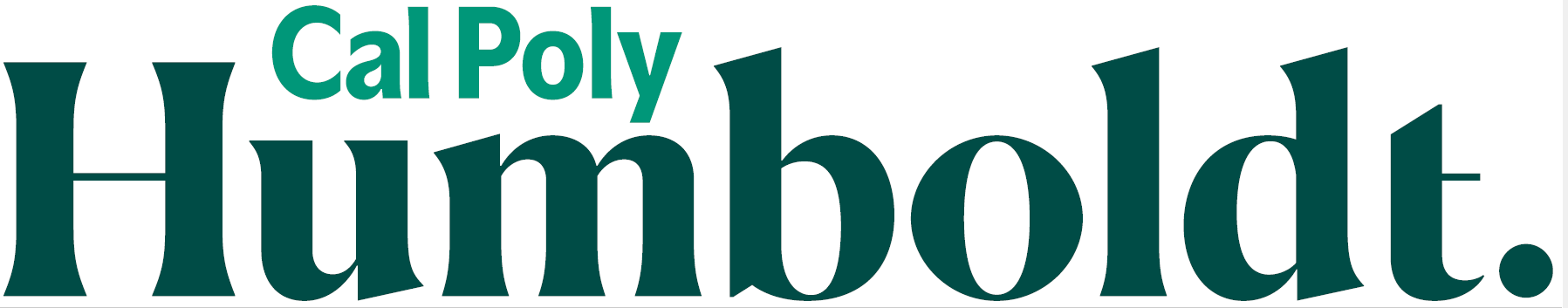 JOC Benefits
Simplifies the procurement process
Responsive Services

Improves the quality of work
Increases local subcontractor participation
Volume is driven by performance
Develop partnership with University
Reduced Risk & increases transparency 

A Fixed Priced, Fast Track Procurement Process
Eliminates pricing negotiations

No Shelf Life for Prices or Job Orders

The JOC process allows for a higher percentage of projects to be delivered on time and within budget
© 2018 The Gordian Group, Inc. All Rights Reserved.
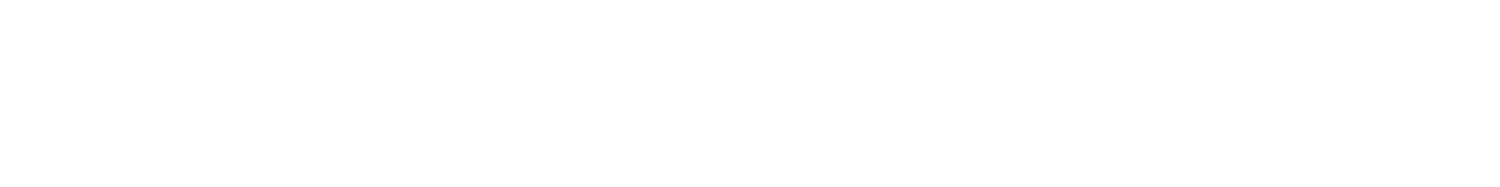 [Speaker Notes: Procurement team is involved with a traditional bidding process to award the lowest cost adjustment factor for a master JOC contract. 
Under the master contract approved Job Proposals become Final Purchase Orders submitted to CSU, streamlining to NTP.

JOC projects traditionally involve established detailed scopes of work owners need completed in a short, specific, or immediate period of time.
 
The on-going financial incentive for the contractor is to receive sequential job orders by executing the JOC process as described and completing projects with a high level of quality.

Job Proposals are built in Cloud, using the costs found in the CTC, based off the construction activities detailed in the scope of work documents. 

A long-term partnership is expected to develop between the Owner and the contractor. 
The structure of JOC enables a continuing, non-adversarial relationship that allows the contractor to function as partner in the development of each Job Order.

When construction professionals use the JOC program, Gordian Cloud, and eGordian software create a transparent process for everyone involved.]
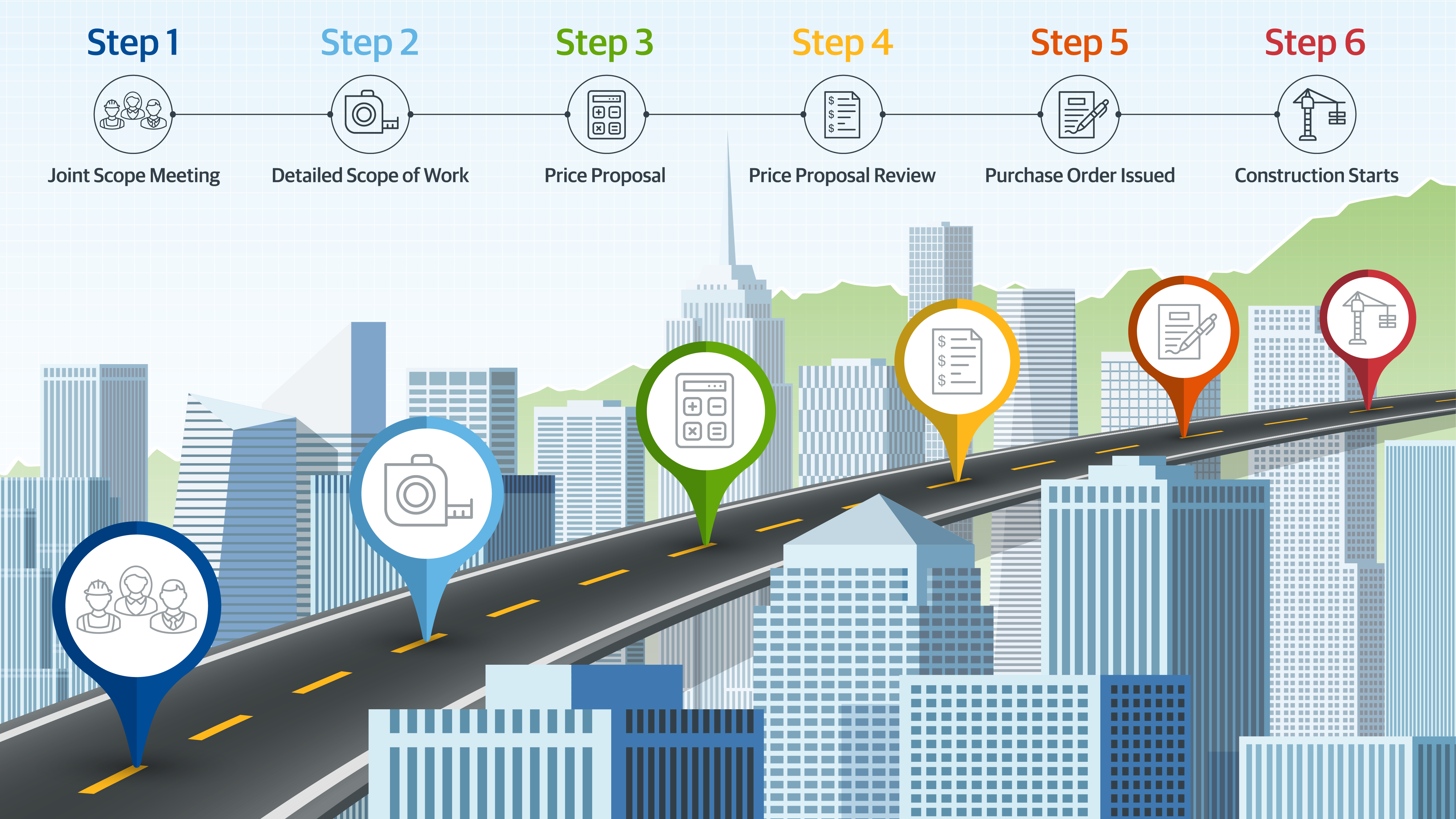 Request for Proposal
NTP / JOA Issued
JOC Process
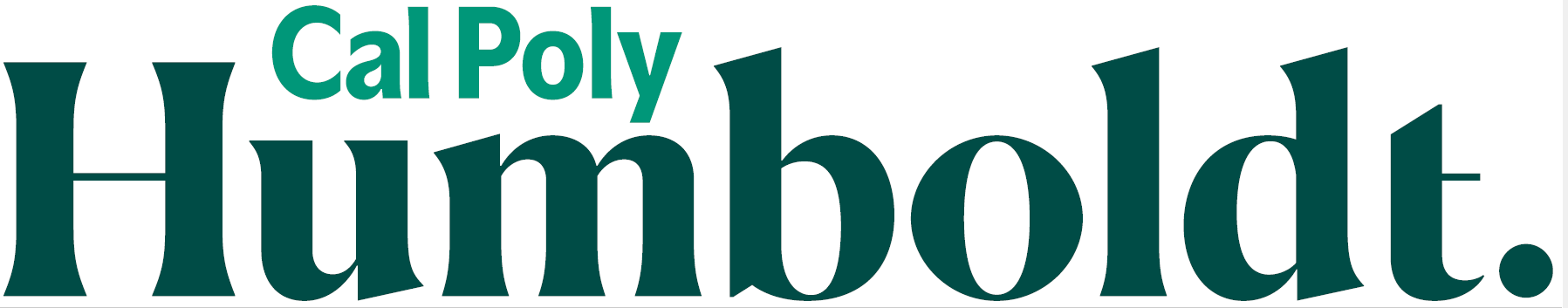 [Speaker Notes: Joint Scope Meeting: 
You schedule a meeting at the site for those involved to discuss project and design details
This is meant to be a collaborative meeting where the PM and contractor can finalize the Scope of Work
Detailed Scope of Work:
You prepare a DSOW that describes the work the contractor will perform
Price Proposal:
The contractor prepared a Price Proposal by selecting the appropriate tasks from the Construction Task Catalog (CTC)
Price Proposal Review: 
You review the Price Proposal to ensure the contractor has selected the appropriate tasks and quantities
Job Order Issued: 
Once the Price Proposal is approved, you issue a Job Order for the contractor to proceed
Gordian stops at this point and the campus, and the contractor will move to Step #6 together.]
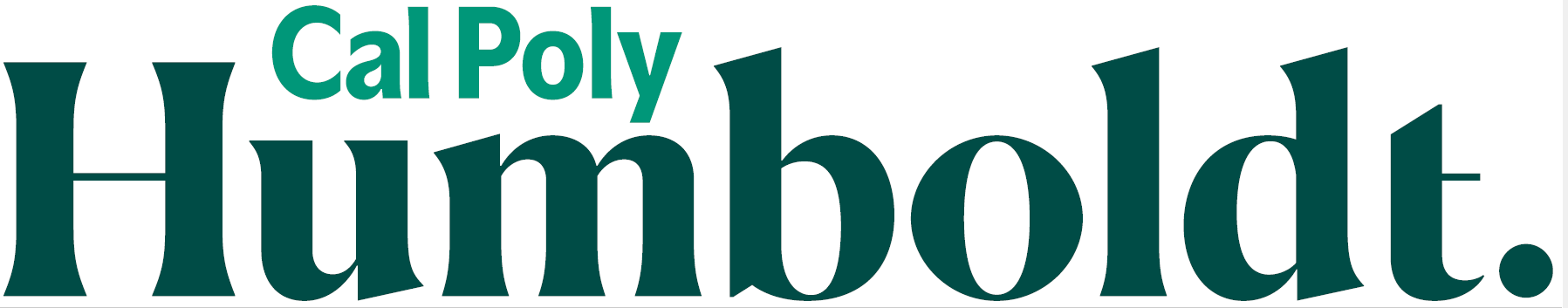 Understanding the CTC
Construction Task Catalog
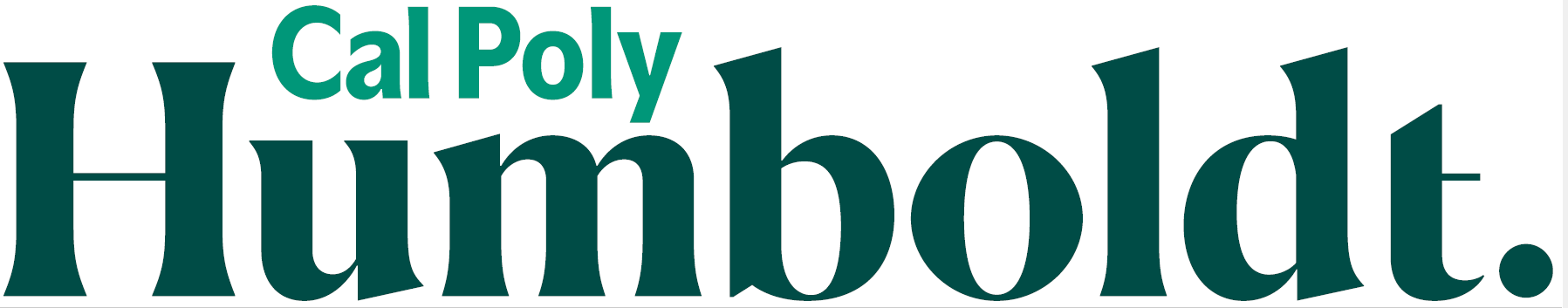 Catalog of Pre-Priced Construction Tasks
Organized by Construction Specifications Institute (CSI)
Based on Local Labor, Material & Equipment Costs, based on Campus location.
The tasks selected represent the “Scope of Work” for every individual job order under the contract.
NPP tasks are available for use, with campus approval.
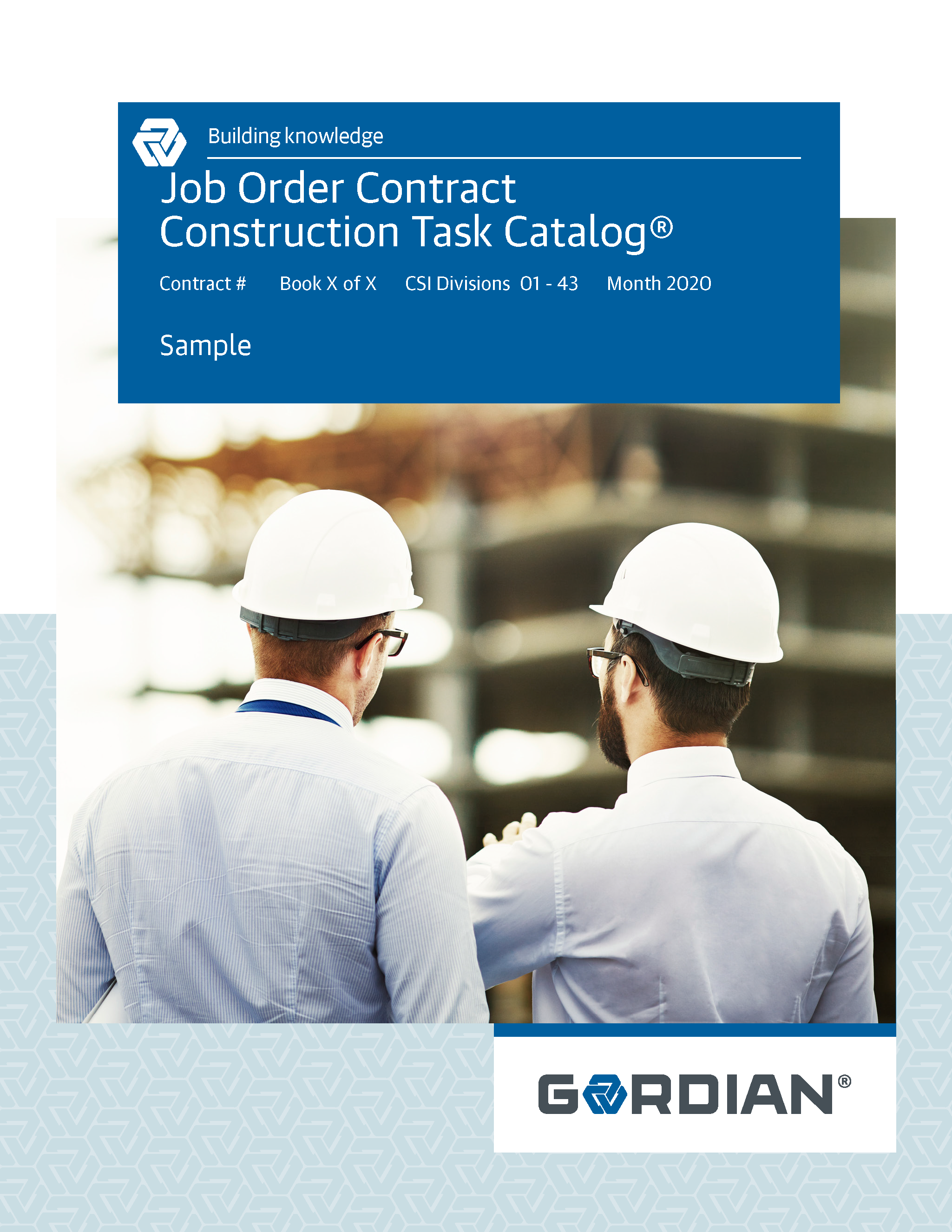 [Speaker Notes: Cynthia to check on the 25-mile radius distance.
There is an option for adding a non-pre-priced task if that is needed, details found in the GC’s.]
Using the Construction Task Catalog (Pages 1-6 of the CTC)
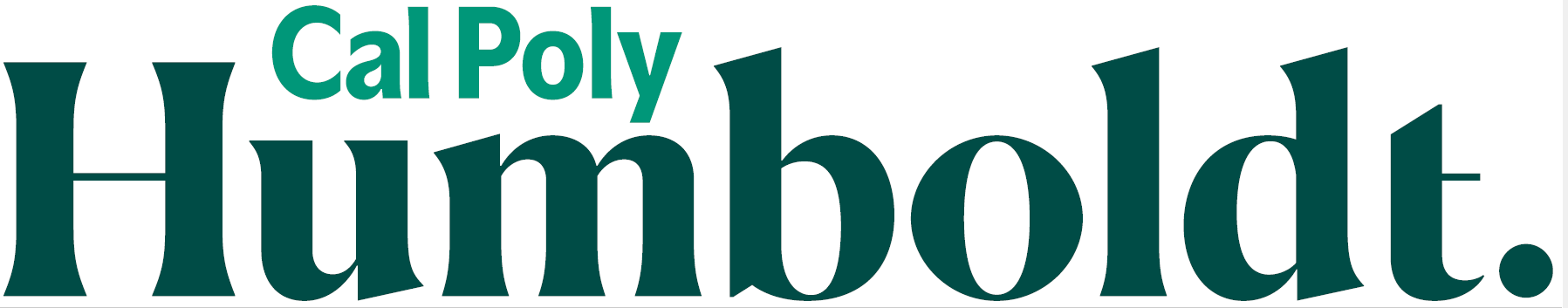 Contractor must review and understand “Using the Construction Task Catalog®” before submitting the bid package to the campus.
Make sure you get paid for all appropriate tasks
Inclusive of the JOC Contract Documents.
[Speaker Notes: Contractor to ensure that all employees read the first 6 pages prior to bidding the adjustment factor and again before walking the job presented.
Explains what is included and excluded in tasks.]
Sample CTC in Gordian Cloud
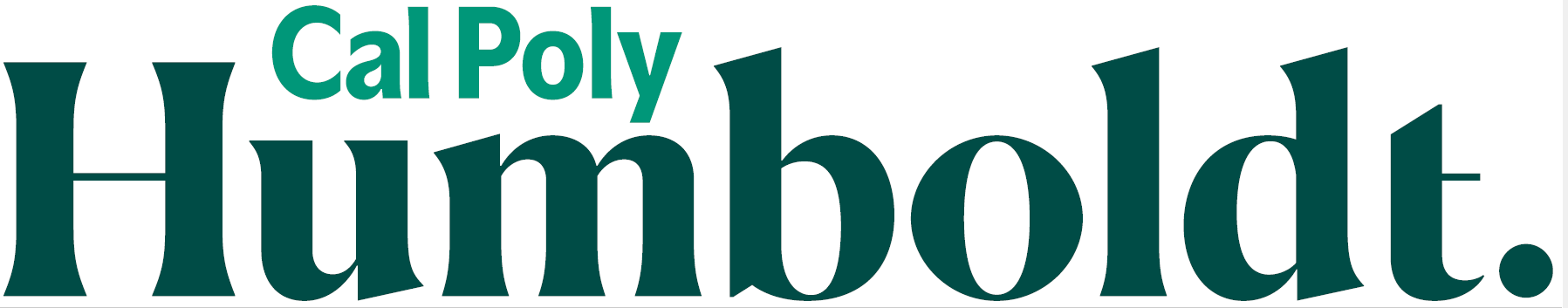 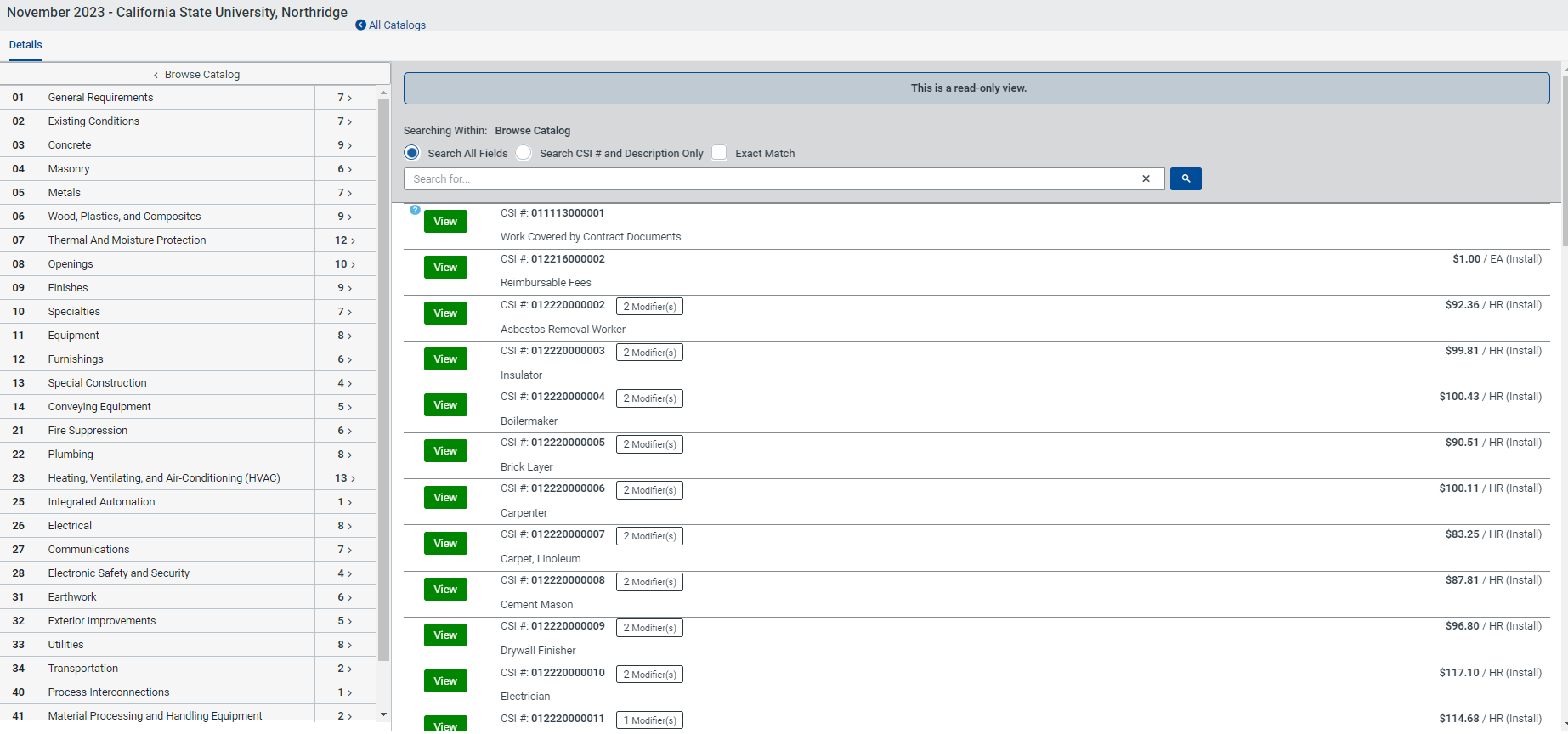 Sample CTC – Task Details
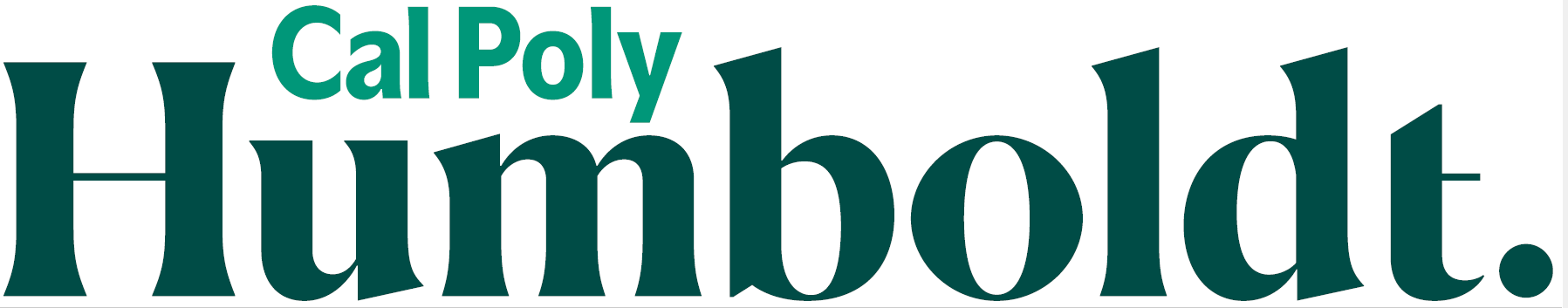 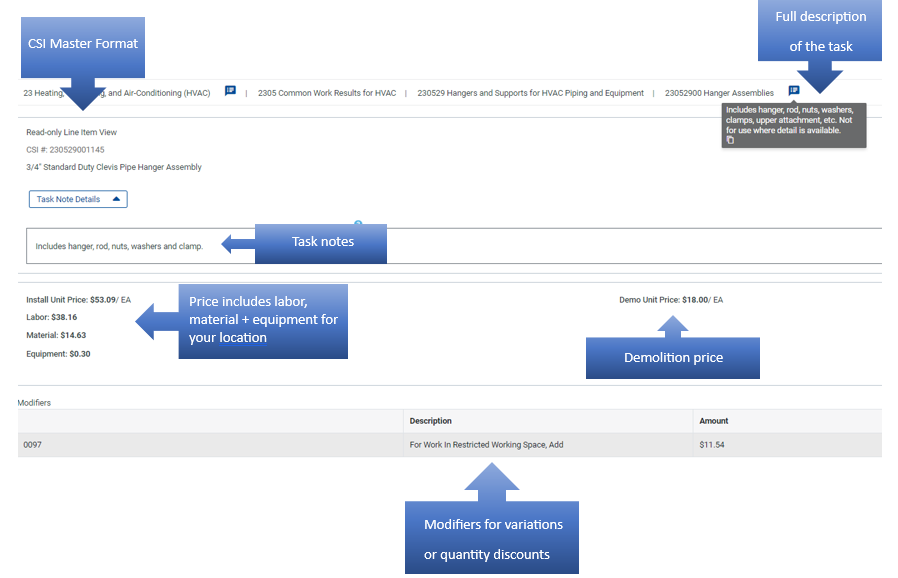 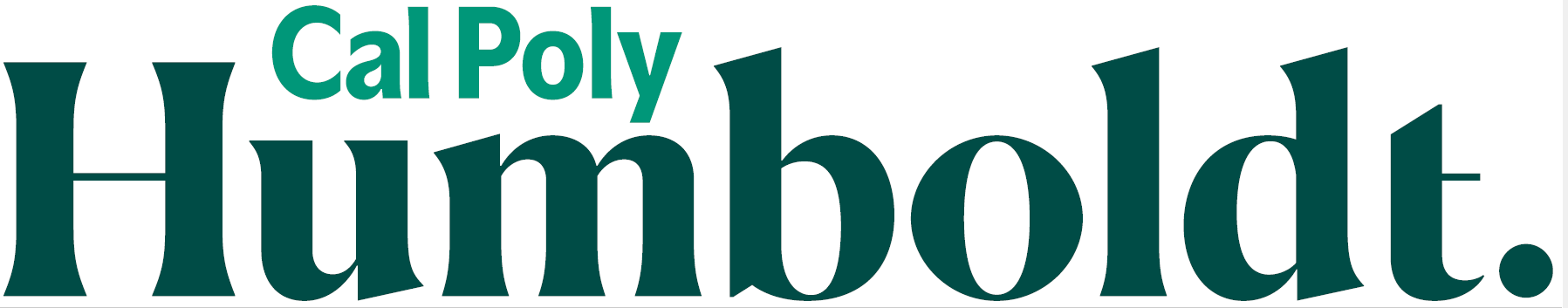 Solicitation Details
What are you bidding?
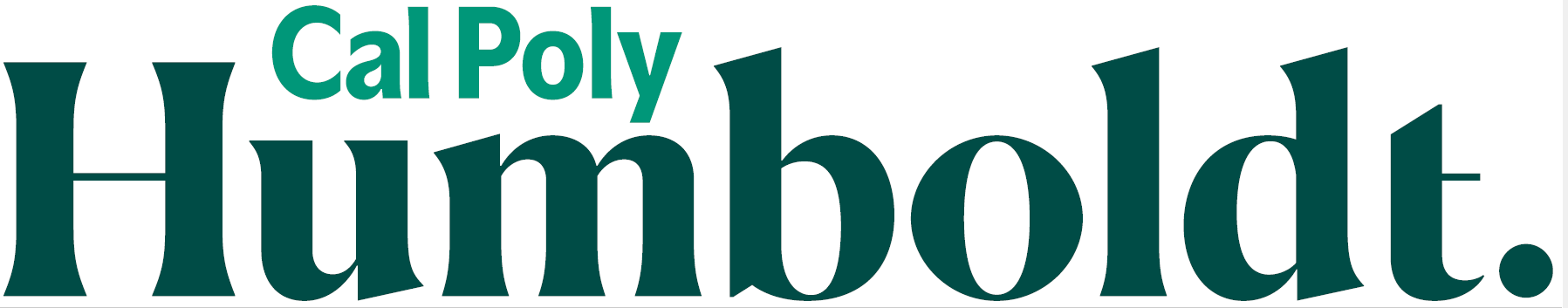 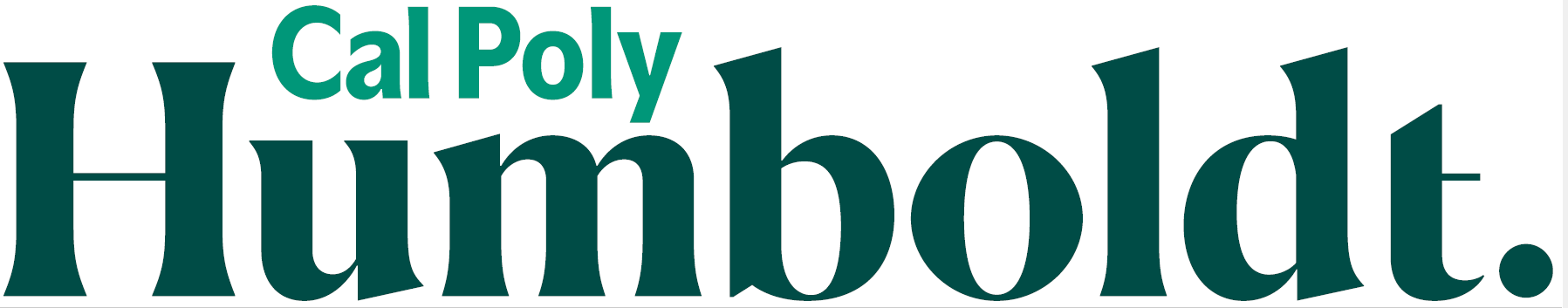 Front End Documents
Notice to Contractors
Bid Form (Sample)
General Conditions (Chancellor’s Office)
Supplementary General Conditions (Chancellor’s Office)
Special Conditions (University)
Sample Forms
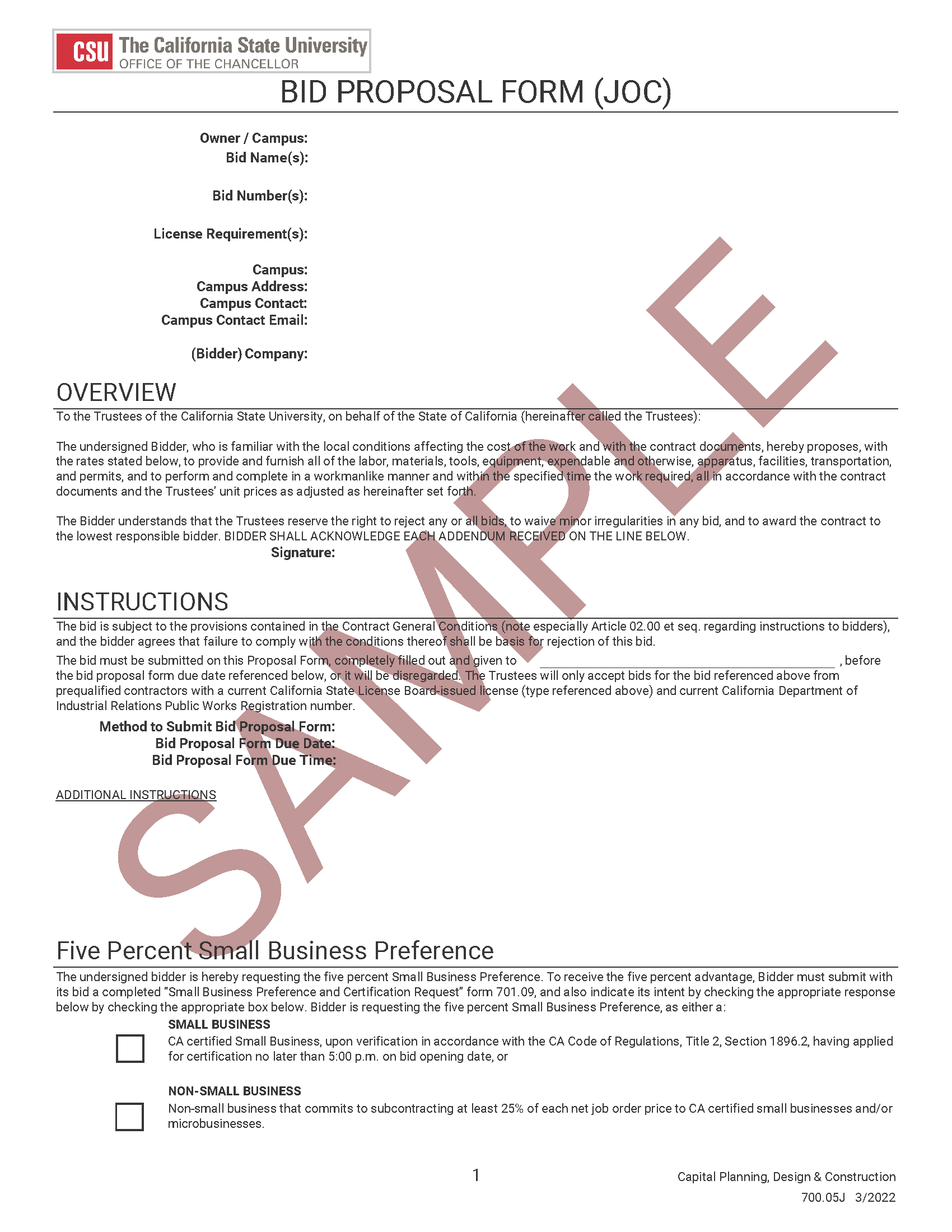 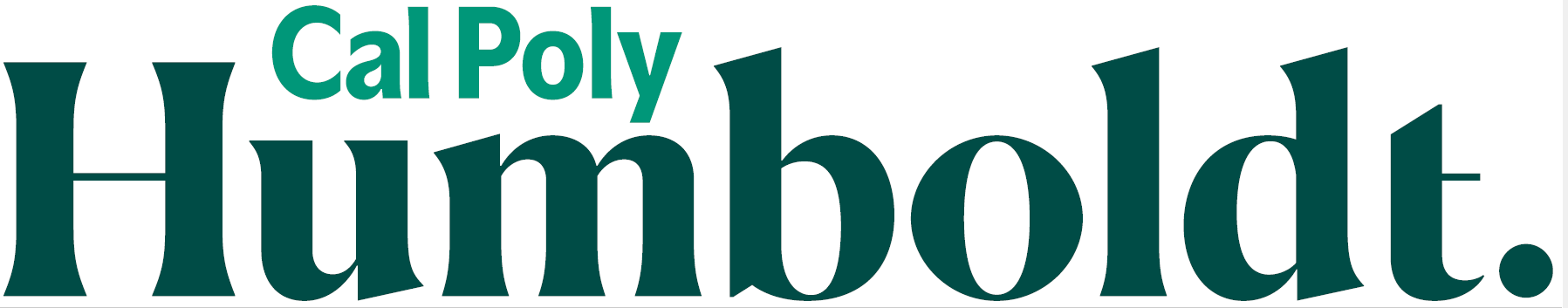 General Conditions
Bidding 
Award and Execution of Contract
Conduct of Work
Scope and Procedure for Job Order Work
NonPre-Priced Tasks
Interpretation of and Adherence to Contract Requirements
Changes in the Work
Claims and Damages
Payment and Completion
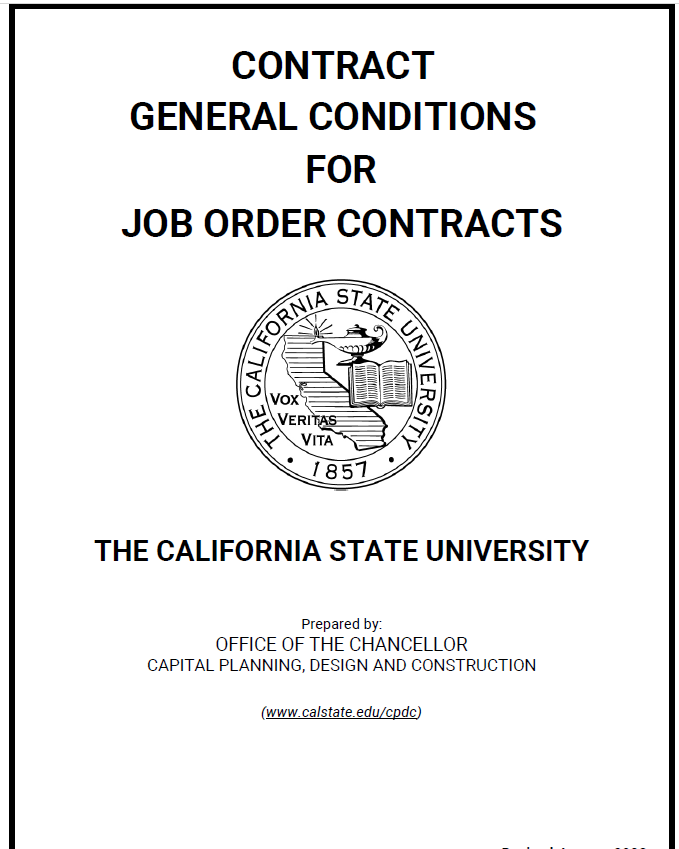 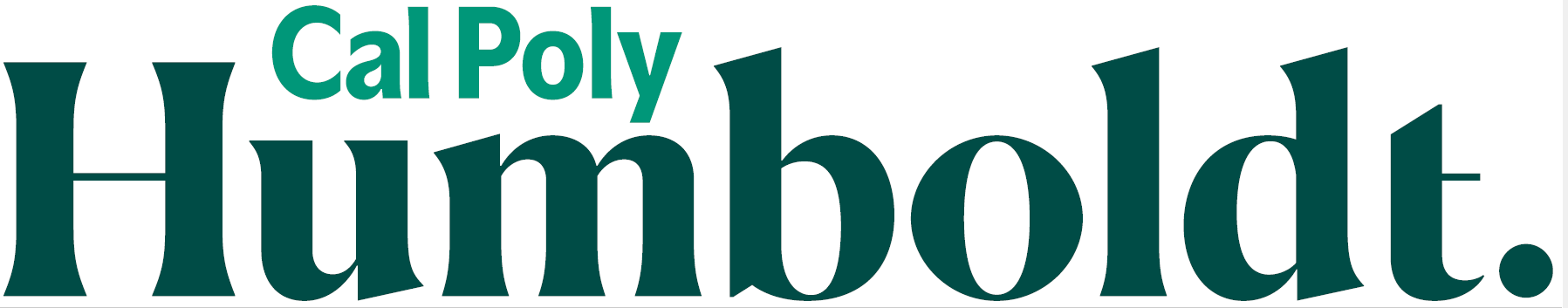 What is your 1st Step? Prequalification
Prequalification
Each bidder offering a proposal must comply with bidding provisions of Article 2.00 et seq. in the Contract General Conditions and should be familiar with all the provisions of the Contract General Conditions and Supplementary General Conditions, especially Article 2.02, regarding the necessity to prequalify with the Trustees ten (10) business days prior to the bid date.
Financial and Supplementary Prequalifications due not later than : 
	Tuesday, March 25, 2025, by 3:00pm. 
Bidders must be prequalified with the Trustees. To apply for prequalification, bidders must register and log in to “PlanetBids”. 
Detailed prequalification instructions are available at http://www.calstate.edu/contractor-prequalification.
[Speaker Notes: Does procurement have anything to add?]
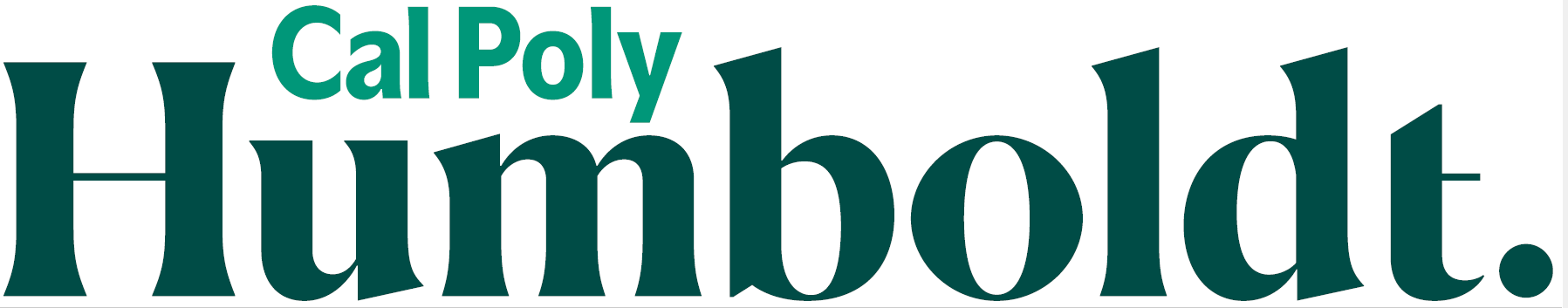 Bidding Process
What is an Adjustment Factor?
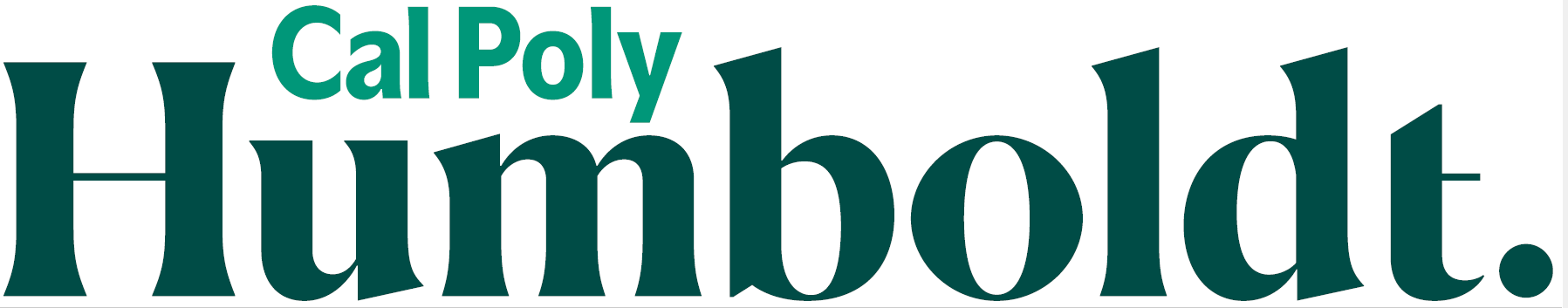 Definition: Multiplier on the cost of construction tasks listed in a unit price book.
Importance of Adjustment Factors:
Determines Lowest Bidder AND
Used to Price Individual Work Orders
Price Proposal Total Becomes the Lump Sum Job Order Amount
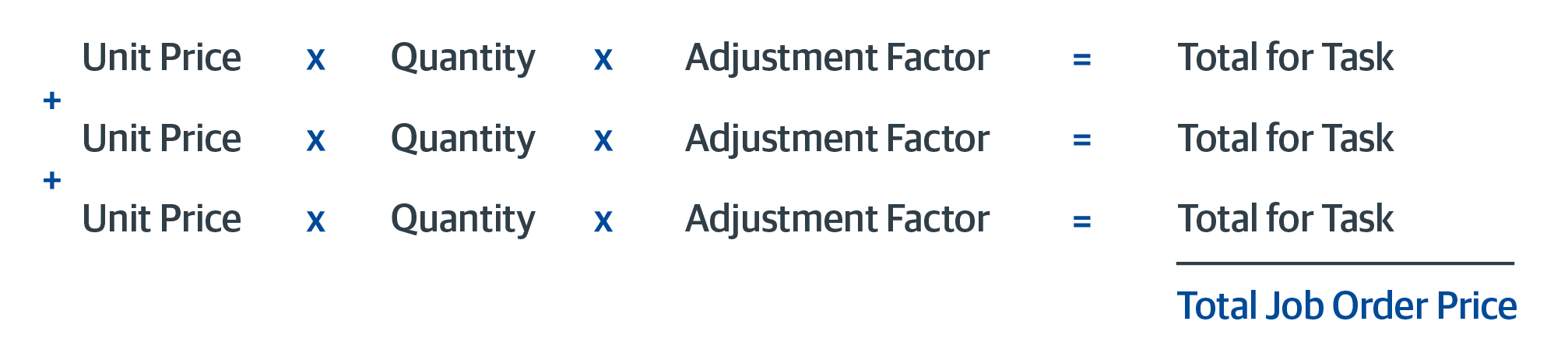 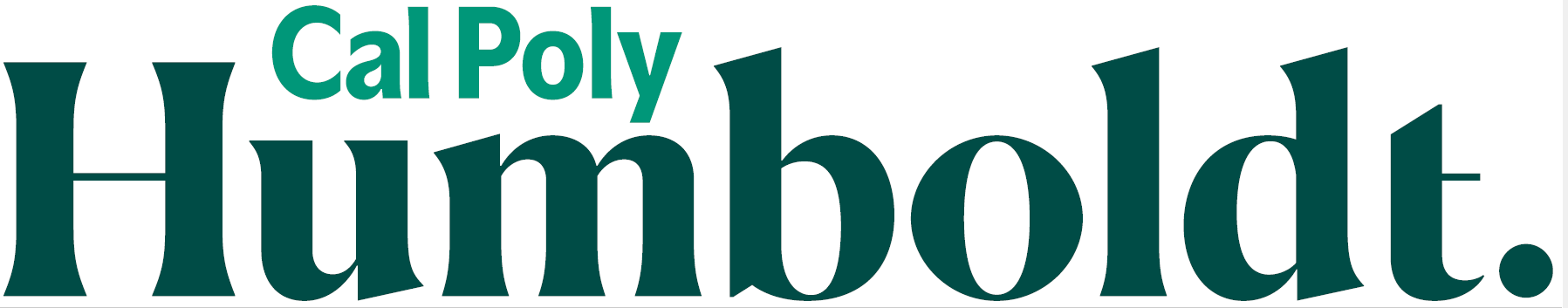 What is Included in Adjustment Factors?(not limited to)
All overhead, profit and taxes for the contractor and subcontractor
Prep and modifications of proposals
Office trailers and portable toilets
Construction vehicles and storage devices
All PPE
Daily and final clean-up
Protection of all surfaces
Mandatory site supervision and management meetings

* comprehensive list – 1st six pages of the Construction Cost Catalog®*
What Should Contractors Expect?
Prepare Incidental Drawings or Sketches for Some Projects
Justify Quantity Calculations
Explain Detail of Work
Prepare Proposals for Some Projects That Might be Canceled
Margins on CTC Tasks Vary
Some Projects are More Profitable than Others
Maintain a Fully Functioning Local Office
Hold Required Licenses
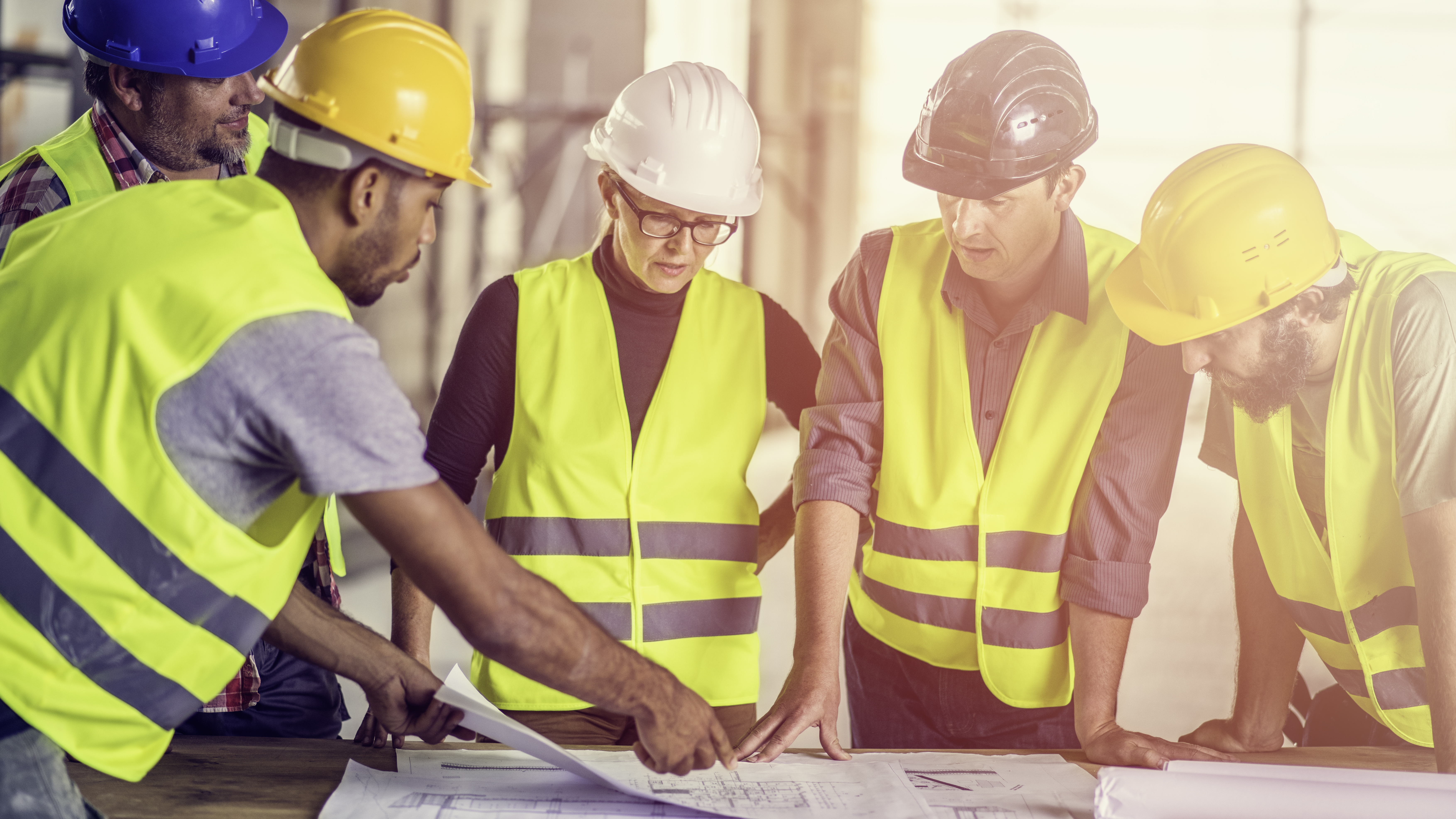 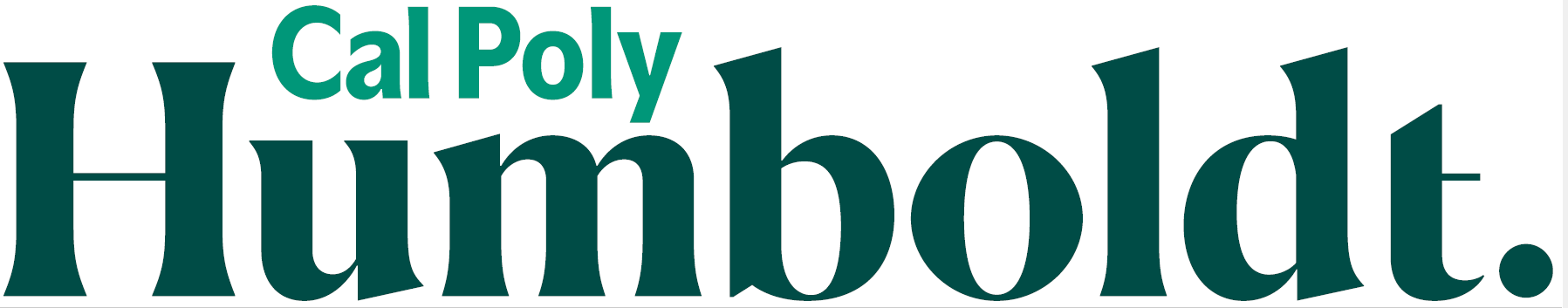 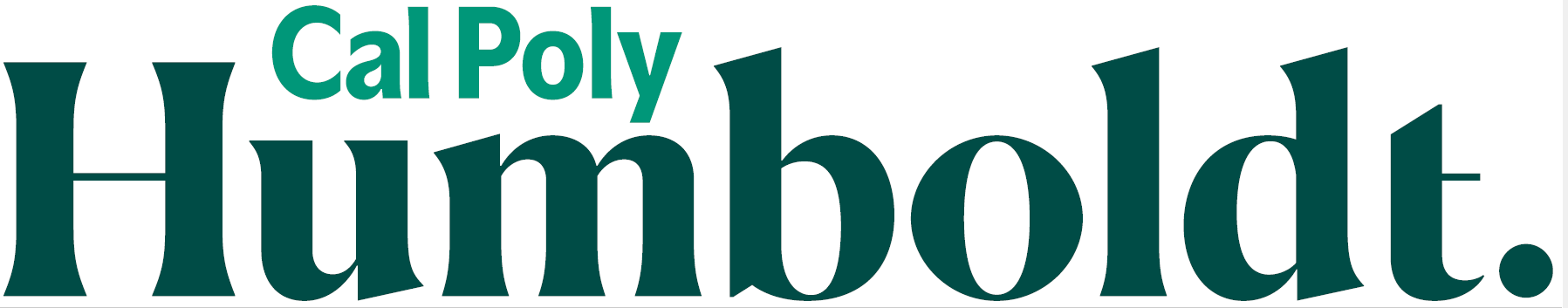 How do you bid?
Must bid 3 separate adjustment factors:
Normal working hours: 7:00am to 5:00pm Monday thru Friday, except Holidays
Other than normal working hours: 5:01pm to 6:59am Monday thru Saturday
Premium working hours: Sundays and Holidays
DVBE Adherence and Requirements
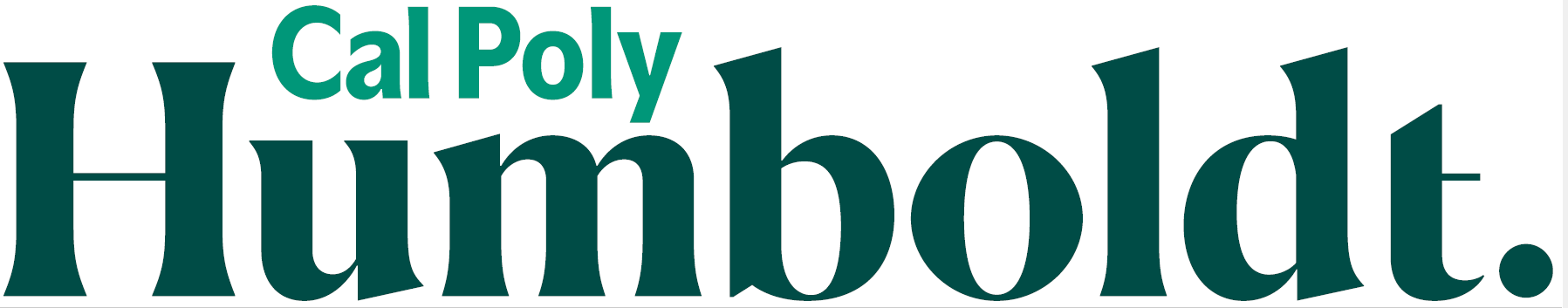 A. Incentive.
In accordance with Government Code section 14838(f), and Military and Veterans Code sections 999.5(a) and 999.5(d), the Trustees are granting a bid incentive for bid evaluation purposes only to bidders that exceed the three percent DVBE participation requirement. The level of DVBE incentive will correlate to the level of participation; that is, the more DVBE participation proposed, the higher the incentive. The bid incentives are as follows:





The DVBE incentive may not exceed $50,000. When used on combination with the Small Business Preference, the cumulative adjustment amount shall not exceed $100,000. If the lowest responsive, responsible bid is a California certified small business, the only bidders eligible for the incentive will be California certified small businesses.
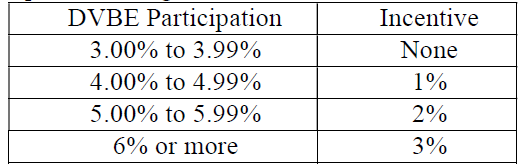 Sanction for Contractor’s Failure to Adhere to DVBE %
B. Sanction for Contractor’s Failure to Achieve the DVBE Incentive.

The Trustees will sanction any Contractor who receives the DVBE incentive and does not contract the incentive percentage dollar amount of its net bid price to DVBEs. The sanction will be no more than two times the amount of the bid incentive received. For example, if the Contractor received a bid incentive of $49,000, and does not contract the incentive percentage dollar amount of its net bid price with DVBEs, then the Trustees will assess an amount to be forfeited by the Contractor of $98,000.
KEY TAKEAWAY:
Ensure what participation percentage you select is what can meet throughout the contract lifecycle. Gordian and the Chancellor’s Office is available to walk you through the process of DVBE adherence.
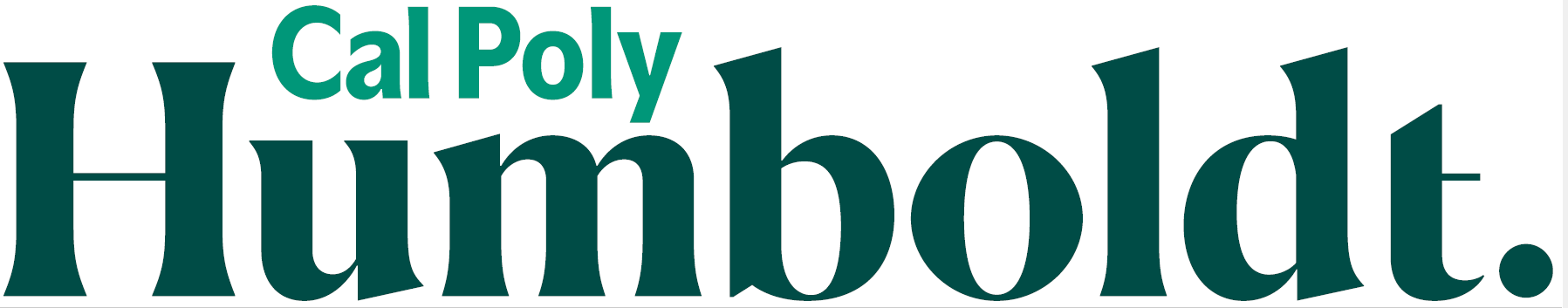 Method to Calculate Factors
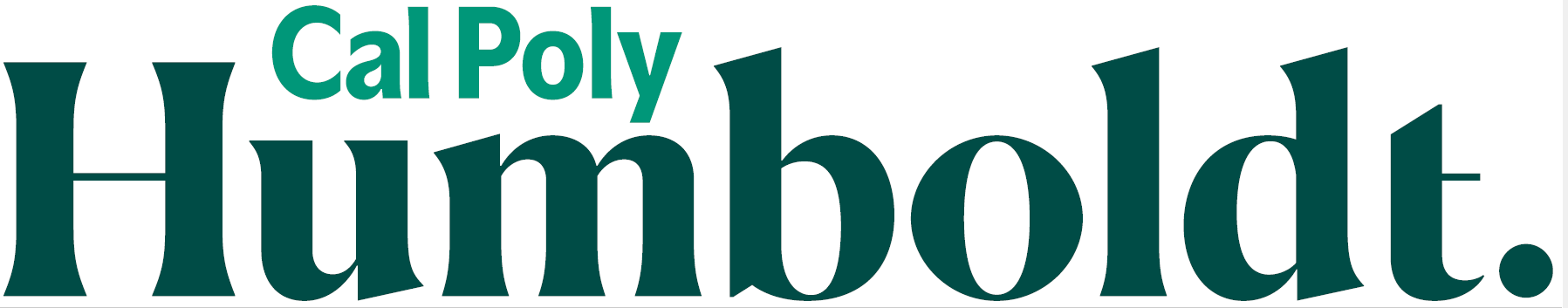 Use Historical Project Data
Select a Completed Project You Know Scope and Direct Costs
Price Project From CTC
Add on Overhead and Profit
Calculate the Adjustment Factor
Sample Adjustment Factor Comparison
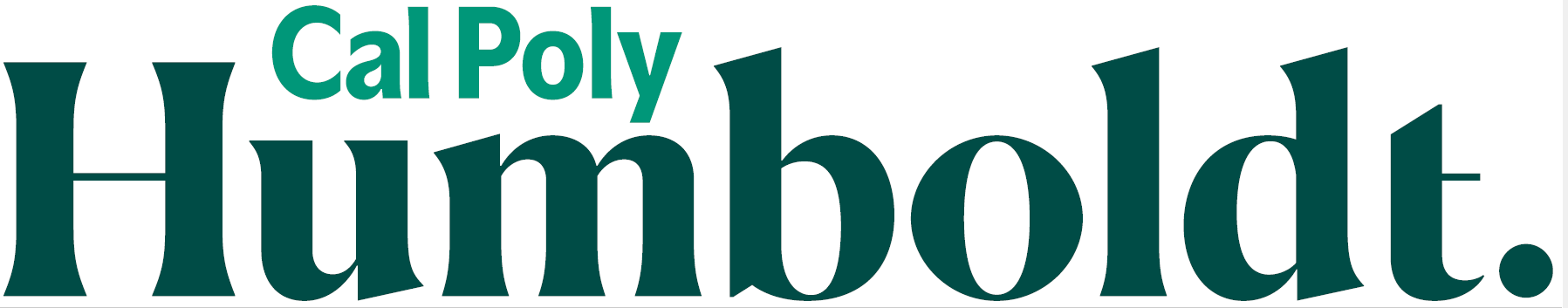 *Sample Only. Contractor to determine adjustment factor.
[Speaker Notes: Here are 2 examples of sample adjustment factors and how they correlate to the same base cost in the CTC]
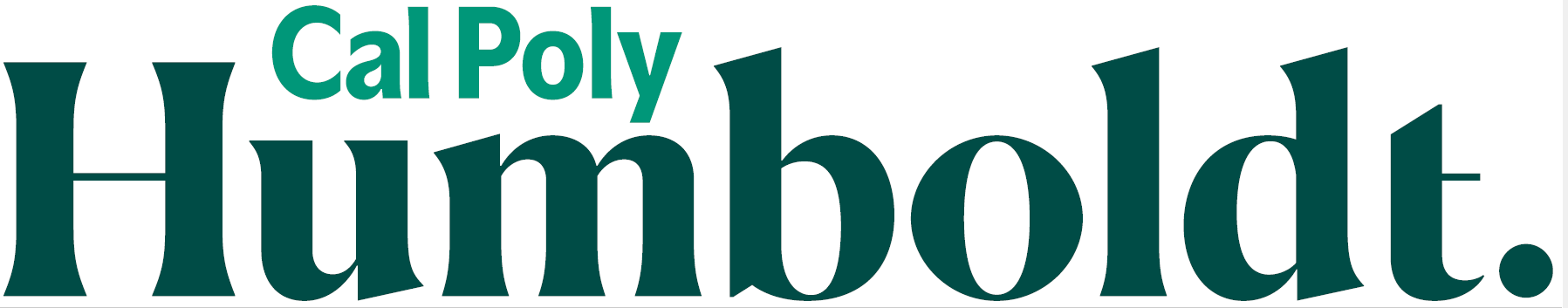 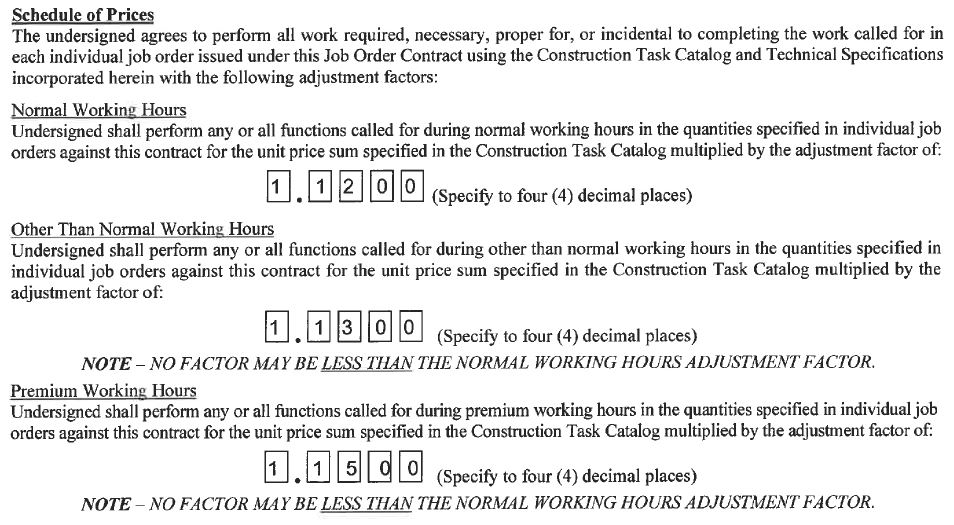 Filling Out The Bid Form (Sample)
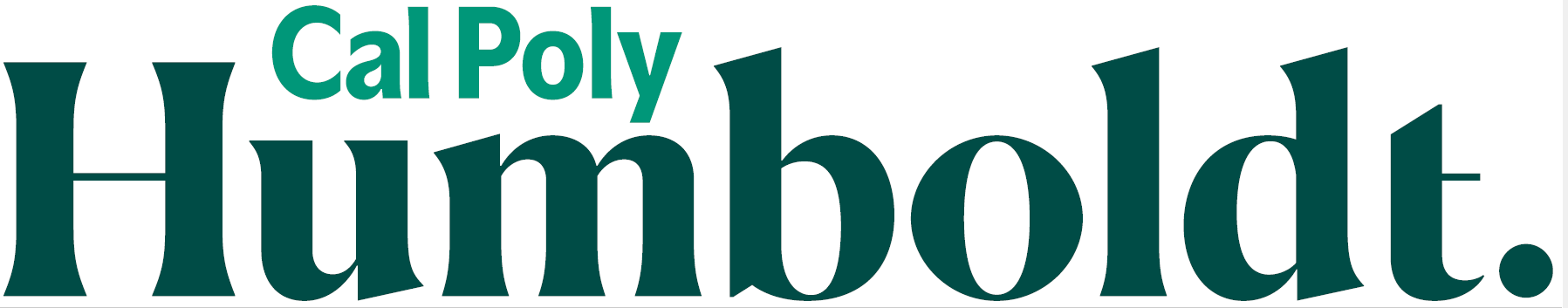 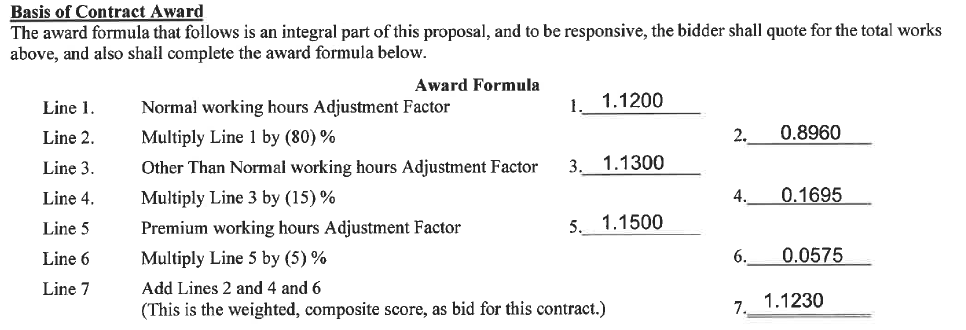 Filling Out The Bid Form (Sample)
When and Where to Send Questions
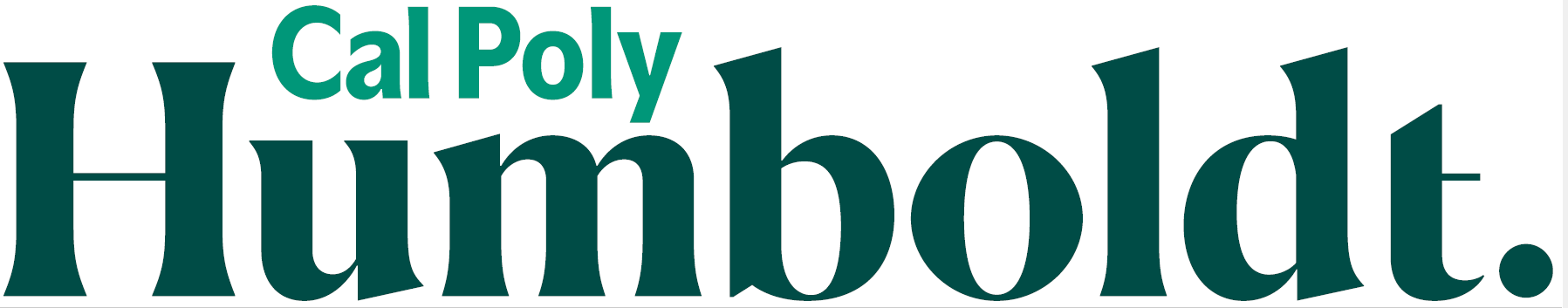 How do you submit your bid?
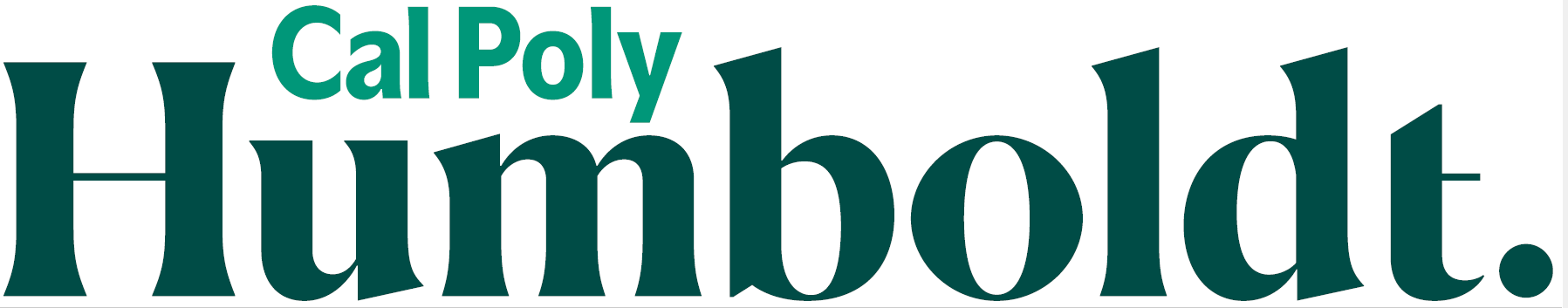 Bids due : Wednesday, April 9th, 2025, by 3:00 PM
Proposal submissions will be received by delivering  an Electronic  Copy of the Bid Documents and required supporting documentation  via email to: 
Addie.Dunaway@humboldt.edu

With the  words JOC Contract Bid, the bid solicitation number and the company name in the subject line
not later than 3:00PM at which time the proposals will be publicly opened and read


The bid opening meeting will be held via ZOOM. It is the bidder’s responsibility to advise of your desire  to attend the bid opening zoom  conference by emailing: Addie.Dunaway@humboldt.edu to request an invitation. 

A Zoom invitation will be sent to bidders upon receipt of proof of their physical bid submission.
, 
The Bid Solicitation Number and your Company Name must be reflected in the subject line and failure to do so may result in the inadvertent opening of the message and may cause your bid to be rejected.
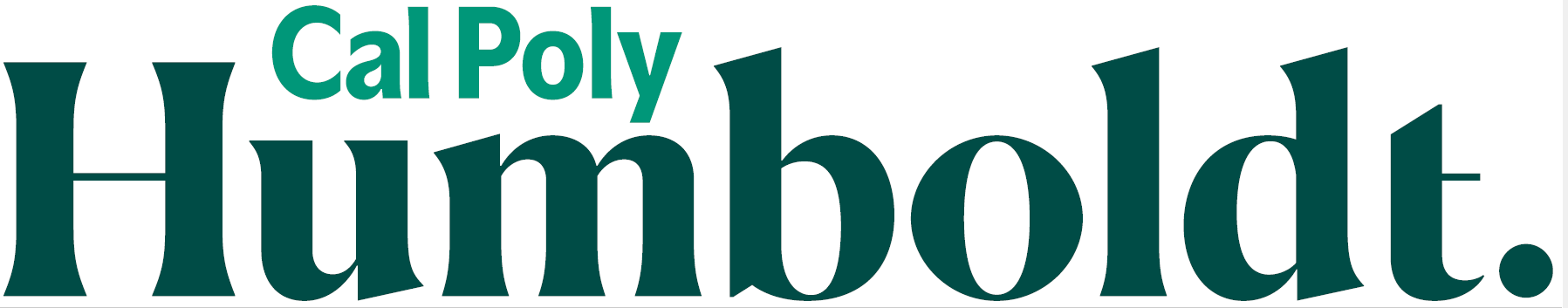 Questions ?